Project management  1Project Initiation and Planning
Neidert Beáta, Varga Tibor
PROJECT Process Groups
Planningprocesses
Monitoring & Controllingprocesses
Exit Phase /End project
Enter Phase / Start project
Initiatingprocesses
Closingprocesses
Executingprocesses
INITIATION
2. Planning
3. Execution
4. Closing
1. Initiation
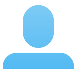 Project Sponsor, Project manager
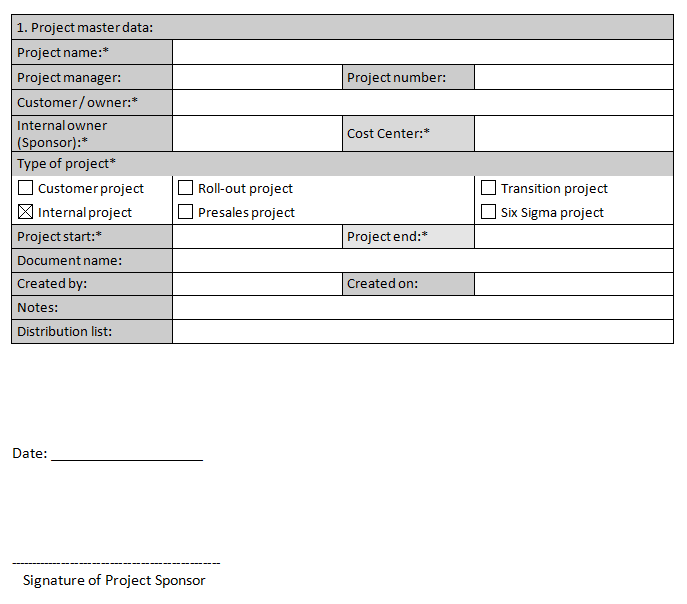 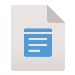 Project Charter
Timing
Roles
Stakeholders
Deliverables
Effects
Quality requirements of the result
MAIN INFORMATION, HIGH LEVEL PLANS
InitiationPROJECT CHARTER
DEFINING THE SCOPE, SCHEDULE, REQUIREMENTS
Project master data
Project classification
Business case/need
High level project scope/out of scope, project deliverables, project success criteria
Project constraints and assumptions
Project budget (rough estimates)
Schedule (high level)
Main stakeholders (team members, contractors, pre-assigned resources’ with roles, etc.)
High-level project requirements
High-level project risks
project progress groups
Processes (47), process groups (5), knowledge areas (10)
Source: PMBOK Guide
[Speaker Notes: Integrációmenedzsment: A terület feladata a projekt különböző elemeinek összehangolása. A projektmenedzsment standardok segítik ennek a végrehajtását.

Terjedelemmenedzsment (scope management): A projekt terjedelmének menedzsmentje biztosítja, hogy a kitűzött projektcélok (és csak azok) megvalósuljanak. Azonban ennek a területnek nem csak az eredeti cél szem előtt tartása a feladata, hanem az is, hogy a projekt végrehajtása során felmerülő új vagy megváltozó célokat azonosítsa, beépítse a projektbe, és a szükséges újratervezéseket elvégezze.

Ütemezésmenedzsment: A terület feladata az eredeti ütemezés betartása, melynek során kommunikációs eszközként a projekt ütemezését (projekttervet) használja.

Költségmenedzsment: A terület feladata a költségvetés keretein belül történő végrehajtás biztosítása, a költségtúllépés felismerése és az esetlegesen szükséges korrekciós tevékenységek végrehajtása.

Minőségmenedzsment: A terület feladata, hogy biztosítsa a projekt eredményeinek az elvárt és specifikált paraméterekkel (minőséggel) történő leszállítását.

Emberi erőforrás menedzsment: Ide tartozik az emberi erőforrásoknak a képesség és rendelkezésre állás figyelembevételével történő optimális felhasználása, beleértve az erőforrások képzését és fejlesztését is.

Kommunikációmenedzsment: A terület feladata a projektben részt vevő összes érdekelt személy és szervezet megfelelő mennyiségű, minőségű és rendszerességű tájékoztatása.

Kockázatmenedzsment: Ide tartozik a minőségi és mennyiségi kockázatelemzés, elkerülési és tartaléktervek kidolgozása

Beszerzésmenedzsment: A terület feladata a beszállítókkal és partnerekkel történő együttműködés és integráció szabályozása.]
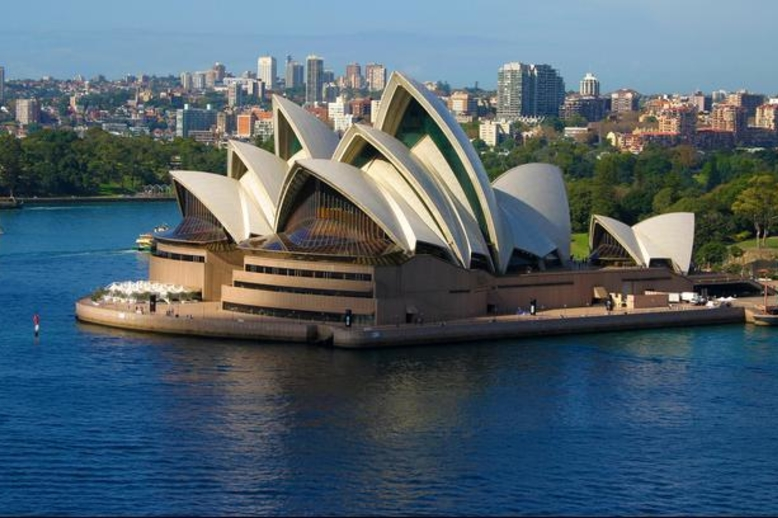 PLANNING
2. Planning
3. Execution
4. Closing
1. Initiation
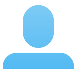 Project manager, core project team
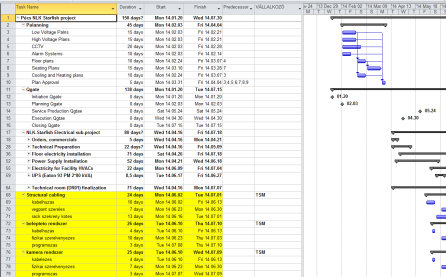 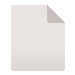 Detailed project plan, budget
Schedule
Deliverables
Resource
Budget
Risks
DETAILED PLANS
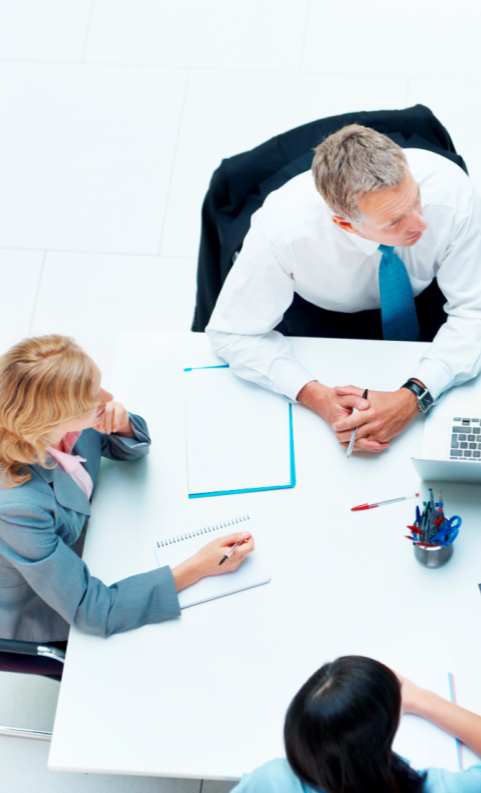 KICK OFF MEETING
Project Charter
REM, Risk register
Organization chart
Schedule
Budget
Communication plan
KICK OFF MEETING TIPS
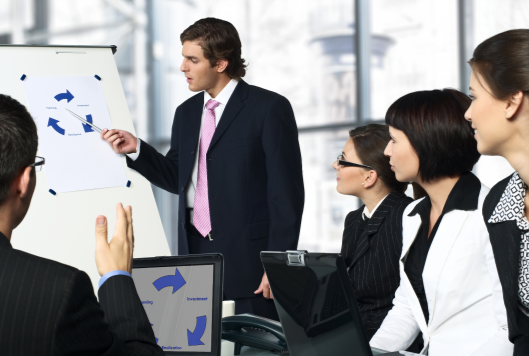 Involving the whole project team
Participation of the project sponsor
Understanding the project goals
Highlighting the expectations regarding communications
Defining the first steps
KICK OFF MEETINGREM, Risk register
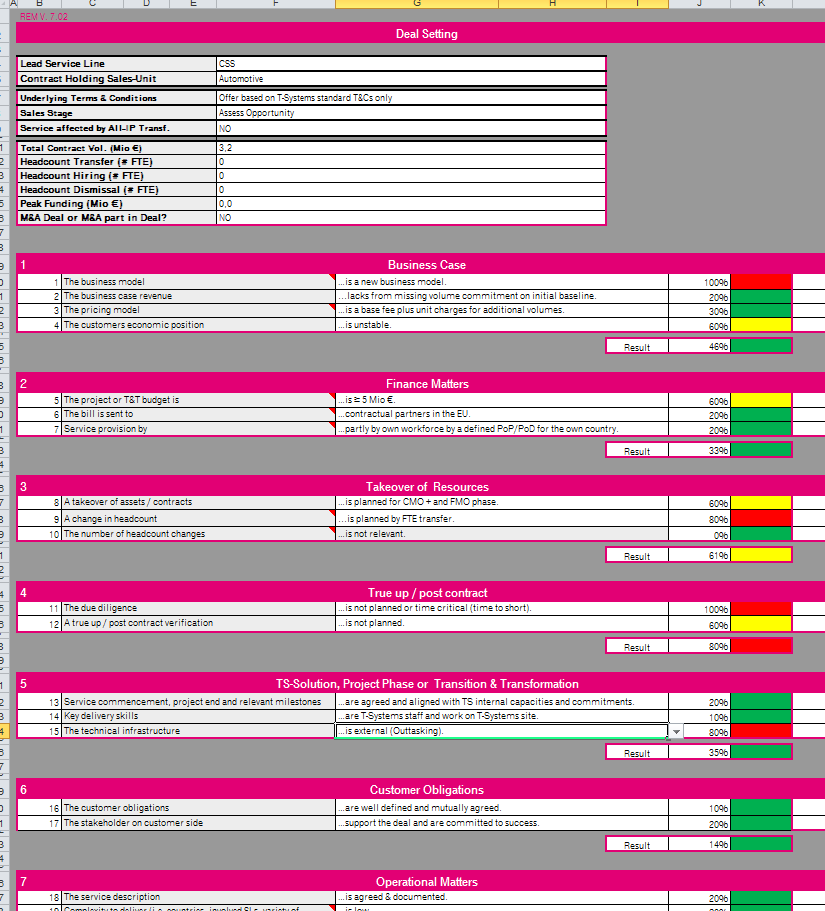 Probability
Impact (Q, C, T)
Risk management – Risk Response Strategies
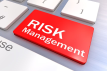 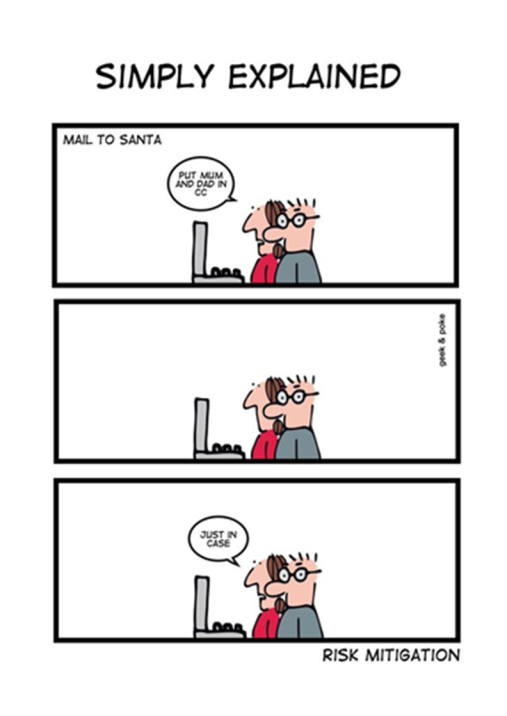 Threats:
Avoid
Mitigate
Transfer

Opportunities:
Exploit
Enhance
Share

Threats/Opportunities
Accept
KICK OFF MEETINGORGANIZATION CHART
MATRIX ORGANIZATIONAL STRUCTURE
PROJECT ORGANIZATION
ESCALATION PATH
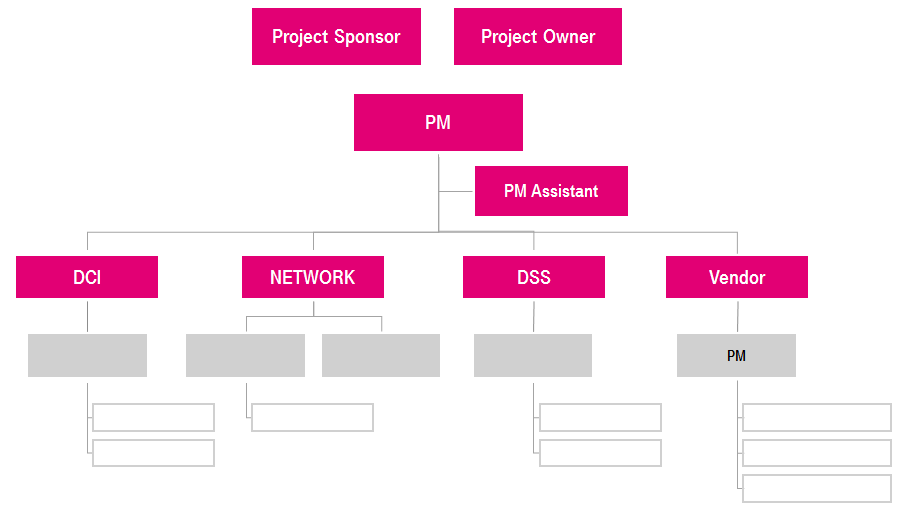 KICK OFF MEETINGSCHEDULE
DEFINING MAIN MILESTONES
PLANNING DEADLINES
2013
Activities
September
October
November
December
Project Setup
Planning, team setup
Kick off
2013.09.30.
Execution
QG rollout
Adoption
Rollout
Process development
Workshops
Approval
Approved T&T NS Process
2013.11.22.
Closing
Project closing
Project is closed
2013.12.20.
KICK OFF MEETINGCommunication plan
IDENTIFYING TARGET AUDIENCE
IDENTIFING COMMUNICATION TOOLS
PLANNING COMMUNICATION CHANNELS
KICK OFF MEETINGBUDGET
RESOURCE ALLOCATION
DETAILED BUDGET ON AN AGREED LEVEL
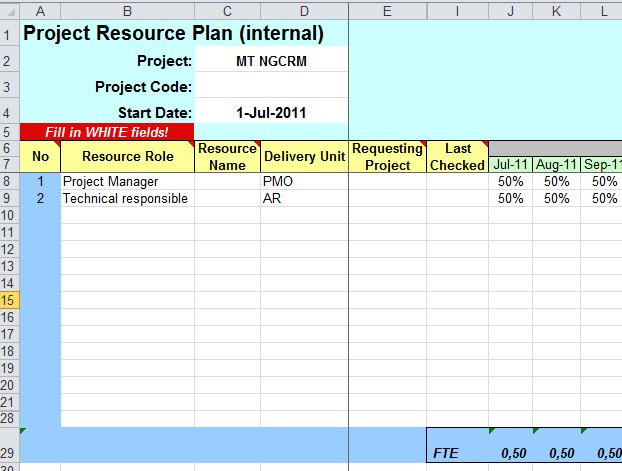 EXPENSES
CAPEX
OPEX
External OPEX
OPEX WH
PROJECT Process Groups
Planningprocesses
Monitoring & Controllingprocesses
Exit Phase /End project
Enter Phase / Start project
Initiatingprocesses
Closingprocesses
Executingprocesses
project progress groups
Processes (47), process groups (5), knowledge areas (10)
Source: PMBOK Guide
- Internal -       Internal PM Training
EXECUTIng/Controlling
2. Planning
3. Execution
4. Closing
1. Initiation
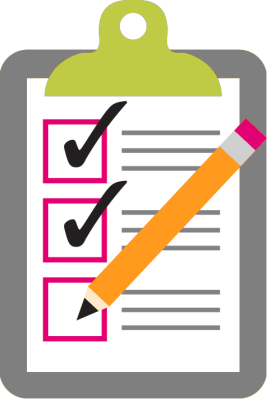 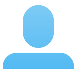 Project manager, project team, Sponsor,Stakeholders
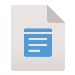 Status reports
Execute project plan
Validate Scope
Project change management
Risk management
Communication
Stakeholder management
Control Schedule
- Internal -       Internal PM Training
Execution tasks
Acquire and manage project resources (by following HR and procurement management plans)
Manage task execution (based on the project management plan)
Implement the quality management plan (to ensure that work is performed in accordance with the quality standards)
Implement approved changes and corrective actions (by following change management plan)
Implement approved actions (by following risk management plan to minimize/optimize the impact of negative/positive risks)
Manage the flow of information (by following communication management plan)
Maintain stakeholder relationship (by following the stakeholder management plan)
Monitoring and controlling tasks
Measure project performance
Manage changes to the project (by following the change management plan)
Verify that project deliverables conform to the  quality standards
Monitor and assess risk
Review the issue log, update if necessary and determine corrective actions
Capture, analyze and manage lessons learned
Monitor procurement activities (according to the procurement management plan)
Obtain formal approval on deliverables
Control Schedule
Monitoring the status of project to update the project progress
Change  Management
The process of reviewing all change requests, approve changes, update project documents and project management plan

Identify change (PM/Project team/Sponsor/Stakeholders)
Analyze root cause/impact (PM)
Approved by PM (PM)
Generate change request (PM)
Approve change request (Change Advisory board)
Update baseline/document (PM)
Implement change (PM)
The project manager should…
Influence the factors that affect the change
Determine if a change is needed
Look for alternatives
Ensure that the change is beneficial and minimize negative impact
Notify stakeholders affected by the change
Manage the change
Determine if a change has occurred
project progress groups
Processes (47), process groups (5), knowledge areas (10)
Source: PMBOK Guide
CLOSING
2. Definition and Planning
3. Execution
4. Closing
1. Project Initiation
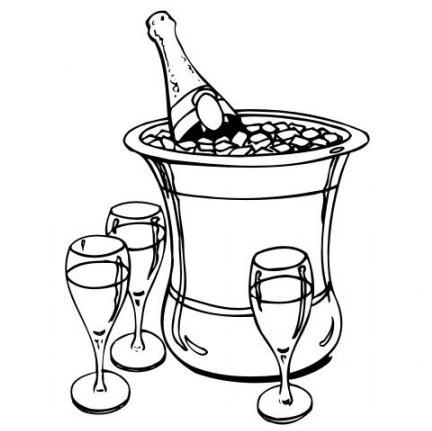 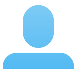 Project manager
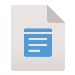 Project Final Report
Customer acceptance
Financial closing
Lessons learned
Release resources
CLOSING
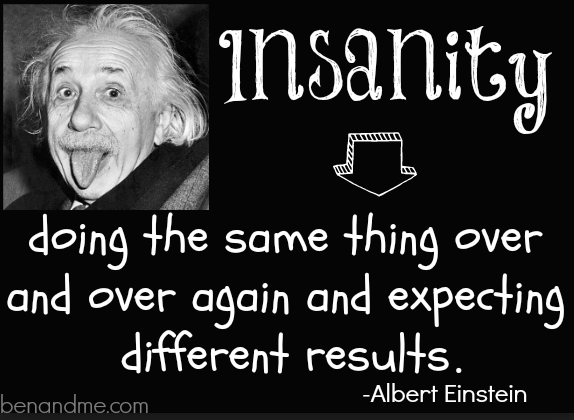 Questions?
- Internal -       Internal PM Training